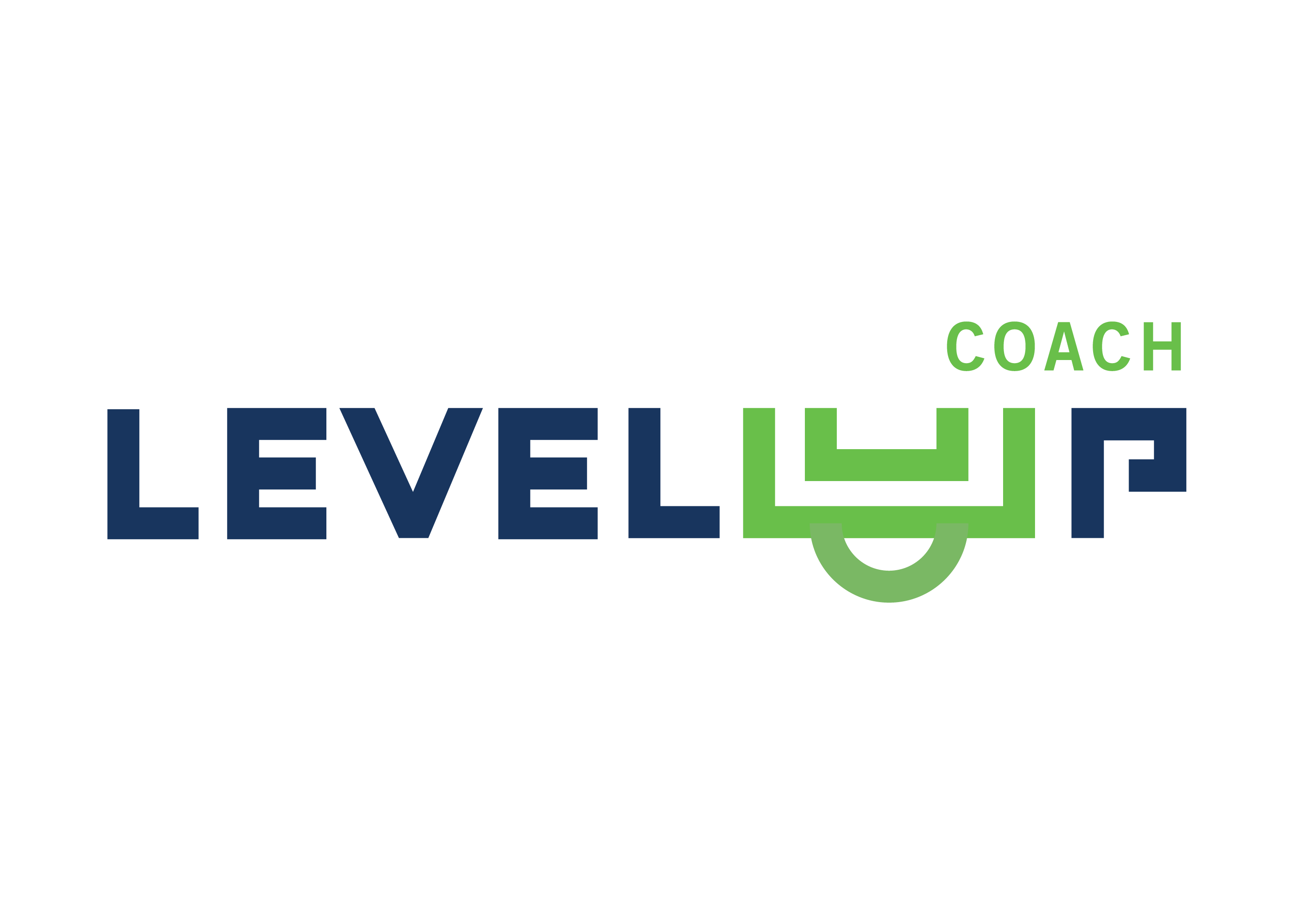 HOJA DE CONVOCATORIA